Coffee to know - Purchasing & Reception
27/03/2023- Lisa Bock
Tasks in the area of purchasing - Reception
Contact person Central telephone
Information for visitors and issuing of visitor passes, access control
Receipt and dispatch of letters and parcels
Ordering and provision of office supplies
Acceptance and forwarding of delivery notes
Distribution of mail 
Cash management Coffee
Key issue 
EC card payment for guest house 
Cleaning complaint book
MAX-PLANCK-SOCIETY | GENERAL ADMINISTRATION2
Tasks in the area of purchasing
Processing of procurement processes
Invoice processing 
Export control checks and customs matters 
Temporary employment 
Ongoing contracts for mobile telephony, maintenance of building systems, electricity, cleaning, security, etc.
Inventory 
Cash desk
MAX-PLANCK-SOCIETY | GENERAL ADMINISTRATION3
Processing of procurement processes
eProcurement 
Advice on procurement procedures 

Good to know: 
What is checked for an EKW? (see procurement regulations)
Detailed procurement reason and WiBe available?
Is the cost centre; G/L account correct? Does an asset have to be created? 
Has the correct authoriser been entered?
Are offers and enquiries complete and has sufficient competition been established?
Can the delivery date be met?
What type of procedure can be used to award the contract? (UVgO and VgV)

- Please come to us before a complicated or higher-priced purchase and we will discuss the best way to proceed!
MAX-PLANCK-SOCIETY | GENERAL ADMINISTRATION4
Invoice processing
Goods receipt entry 
Preliminary invoice entry 
Processing of reminders 

Good to know: 
What do we need for fast invoice processing?
Delivery notes should always be signed and handed in immediately to Mrs Henning at reception
If no delivery note is available, please respond to e-mail enquiries from colleagues, otherwise no payment may be made
Is the cost centre; G/L account correct? Has the system been created correctly?
Have additional freight costs been charged? We may only approve up to 10% additional costs without further enquiry
MAX-PLANCK-SOCIETY | GENERAL ADMINISTRATION5
Export control inspection and customs matters
Dispatches 
Recruitment of persons from third countries 
Publications 
Business trips 
Co-operations 
Imports
Good to know: 
What do we need for fast despatch?
Fill in the registration form as completely as possible and allow sufficient time, as there may be queries about the tariff classification
For the quickest possible examination of persons from third countries (only applies to persons who have been resident in EU001 for less than 5 years):
Please complete the checklist in full if possible
Name the area of responsibility, know-how to be imparted, devices and software used; the export agents can use this information to check
Imports: please also inform us of samples etc. that you receive without an order
MAX-PLANCK-SOCIETY | GENERAL ADMINISTRATION6
Other tasks
Temporary employment 
Current contracts
Inventory 
Cash desk 

Good to know: 
Contracts for maintenance (e.g. building facilities) or electricity, laundry, etc.
Mobile phone contracts: always choose the cheapest phone and contract, everything else requires detailed justification 
Inventory: must be carried out every 3 years; the cost centre manager is responsible for ensuring that all devices are correctly recorded (or scrapped etc.); therefore always affix an inventory label
 Room inventory should be sufficient in future
- Cash desk opening hours: Wed and Thu, 8am-12pm; payment only against EKW and receipt
MAX-PLANCK-SOCIETY | GENERAL ADMINISTRATION7
The team and the division of tasks
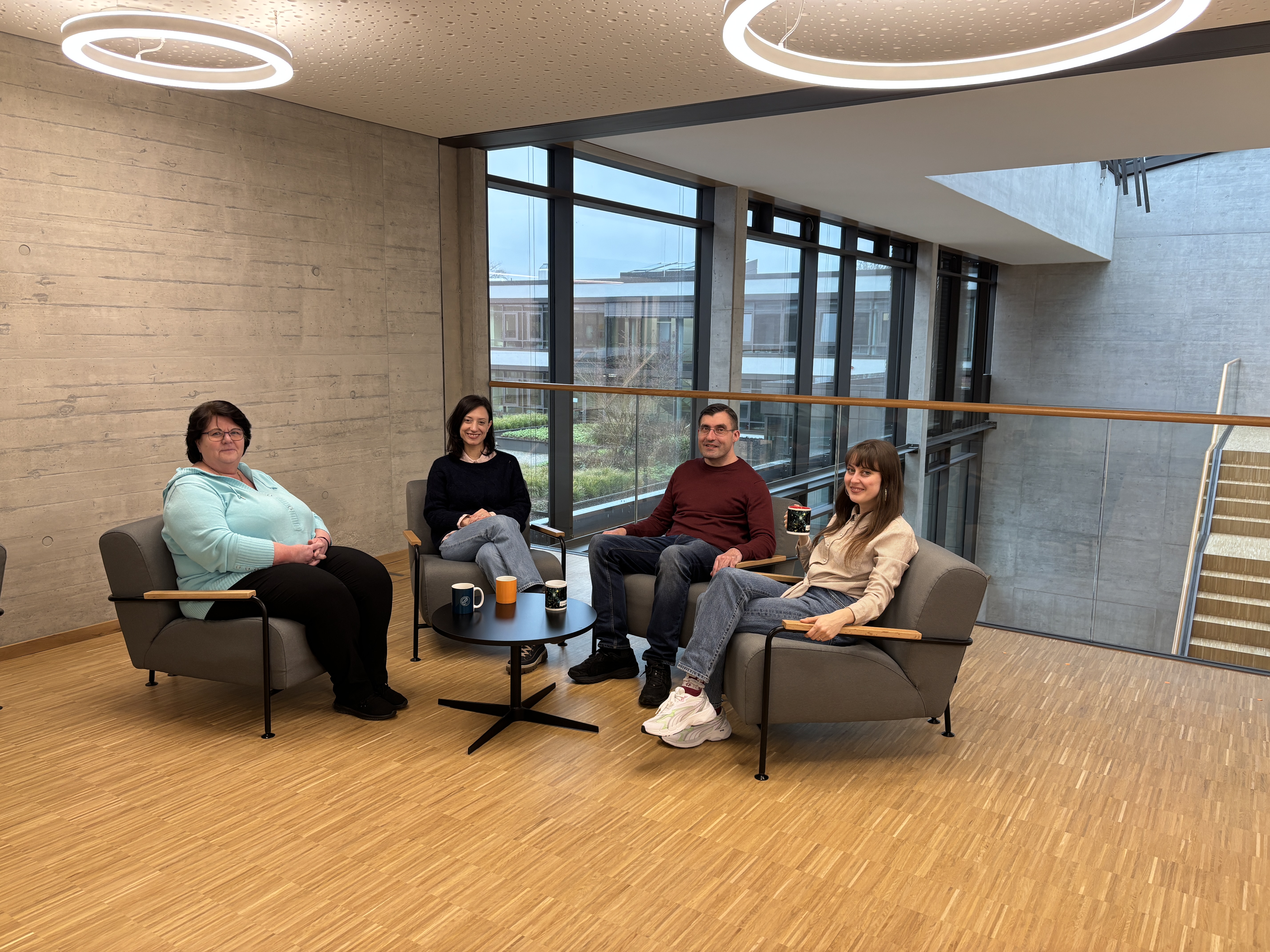 Processing
Uwe Lohmüller
Supervision of the semiconductor laboratory and
Supervision of the department by Prof Caldwell, Prof Henn, Prof Lüst
& the independent research groups

Head of department

Lisa Bock
Advice on complex and expensive procurement processes
Export control officer
Customs officer
Katharina Henning 
Reception and goods receiving 



Processing
Serena RiccettiSupervision of the department Prof Zanderighi, Prof Kado, Prof Teshima and Prof Dvali
Max Planck Institute for Physics
8
Thank you very much for your attentionIf you have any questions, please contact us:
Max Planck Institute for Physics
Boltzmannstraße 8, 85748 Garching 
Phone: +49 (0)89 32354-217
E-mail: einkauf@mpp.mpg.de
MAX-PLANCK-SOCIETY | GENERAL ADMINISTRATION9